ПлощадьСравнение фигур по площади
Открытый урок
по математике
3 класс
Учитель начальных классов высшей квалификационной категории:
Скабара Галина Анатольевна
МБОУ СОШ №29
Проверь себя
9,
56,
21,
7,
36,
49,
24,
7,
5,
28,
7,
3,
54,
4,
8
Проверь себя
На 32 руб. купили 4 тетради. Сколько таких же тетрадей можно купить на 56 руб.?
1). 32:4=8 (руб.) – цена тетради
2). 56:8=7 (тетр.)
Ответ: на 56 руб. можно купить 7 тетрадей.
Назовите фигуру
У какого четырехугольника противоположные стороны равны?
 У какого четырехугольника все углы прямые?
 Какая фигура имеет четыре стороны?
 Какая фигура имеет три стороны?
 У какой фигуры нет ни начала, ни конца?
 У какого многоугольника три угла?
 Про какую фигуру можно сказать, что у нее нет углов? 
 У какого четырехугольника все стороны равны?
Какое решение для задачи будет правильным?
Сторона квадрата равна 3 см. Чему равен периметр квадрата?

1) 3+3+3+3=12 см
2) 4+4+4=12 см
ПЛОЩАДЬ
Площадь – незастроенное большое ровное место в городе, селе от которого  расходятся в разные стороны улицы
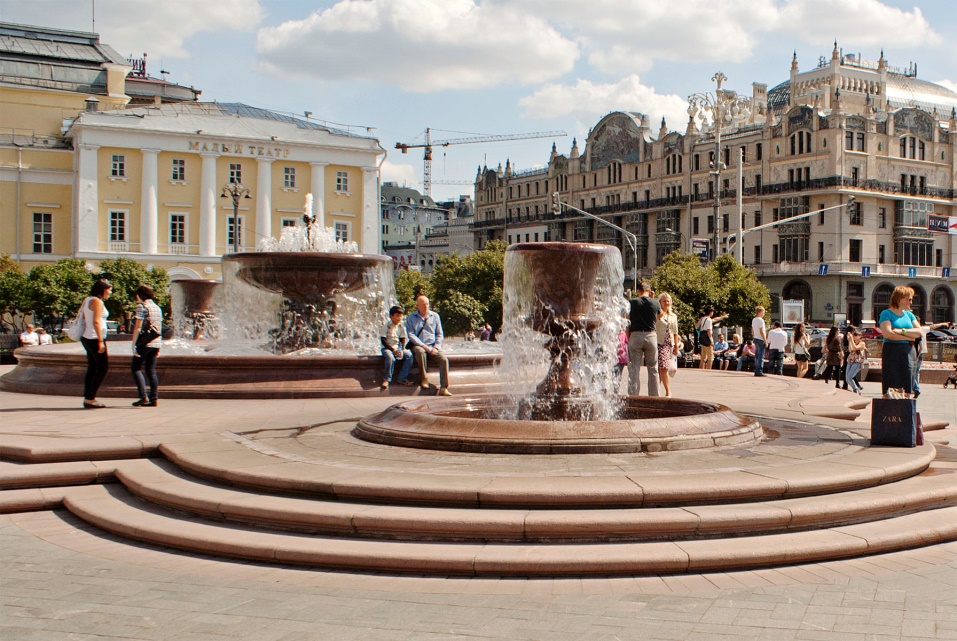 Площадь –это пространство, помещение предназначенное для какой-нибудь цели
Площадь –это часть плоскости, ограниченная замкнутой ломаной или кривой линией
1. Площадь – незастроенное большое ровное место в городе, селе от которого  расходятся в разные стороны улицы2. Площадь -это пространство, помещение предназначенное для какой-нибудь цели3. Площадь – это часть плоскости, ограниченная замкнутой ломаной или кривой линией
Тема урока:Площадь фигур
Узнаем
что такое площадь фигуры
Научимся
сравнивать площади фигур
Физкультминуткадля глаз
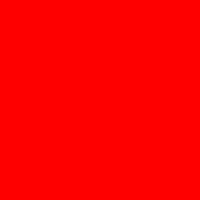 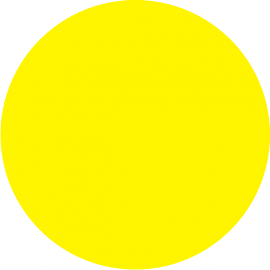 Способы сравнения
«На глаз»
Наложение
Использование мерок
Площадь фигуры – это величина, которая указывает, сколько места на плоскости занимает фигура
Физкультминутка
Площадь какого животного больше?
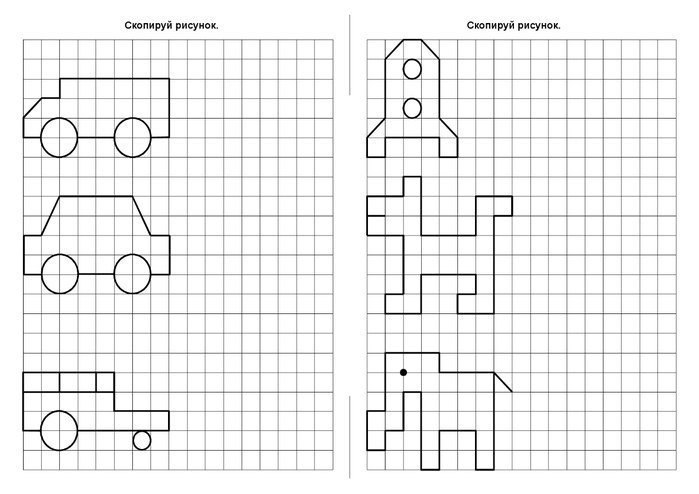 Рефлексия
Вы считаете, что урок прошел для Вас с пользой. Вы научились и можете помочь друзьям.
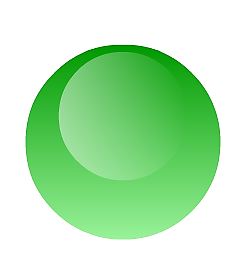 Вы считаете, что хорошо занимались, но Вам ещё нужна помощь.
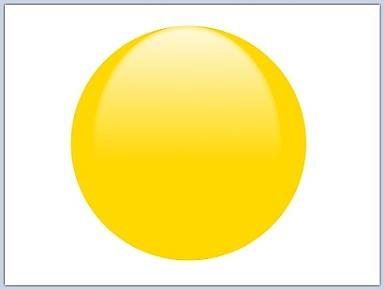 Вы считаете, что было трудно на уроке.
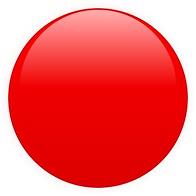 Домашнее задание
Рабочая тетрадь: стр.37 №91-93
Молодцы!
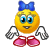